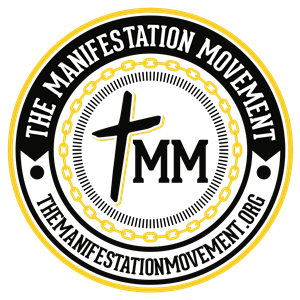 Winning in the Wilderness
Taking the Promised Land
How to Take the Promised Land: Do’s and Don’ts
Do:
Take it by Force
Focus on God and who you are in Him
Listen to the Spirit 
Be strong and of good courage
Obey the Lord
Walk in Faith
Don't:
Retreat (Exodus 3:17 / Numbers 14:4)
Focus on circumstances (Numbers 13:25-33)
Listen to the people (Numbers 14:24)
Rebel against God (Numbers 14:9-10)
Play Yourself (Numbers 22:6)
Focus on works (Deuteronomy 34:4-5)
10/4/2018
Winning in the Wilderness
2
Discussion Question
Joshua and Caleb took a stand, although they were outnumbered.  How do you respond when most people disagree with you?
10/4/2018
Winning in the Wilderness
3
Joshua 1:1-7
Now after the death of Moses the servant of the Lord it came to pass, that the Lord spake unto Joshua the son of Nun, Moses' minister, saying, 2 Moses my servant is dead; now therefore arise, go over this Jordan, thou, and all this people, unto the land which I do give to them, even to the children of Israel. 3 Every place that the sole of your foot shall tread upon, that have I given unto you, as I said unto Moses. 4 From the wilderness and this Lebanon even unto the great river, the river Euphrates, all the land of the Hittites, and unto the great sea toward the going down of the sun, shall be your coast. 5 There shall not any man be able to stand before thee all the days of thy life: as I was with Moses, so I will be with thee: I will not fail thee, nor forsake thee. 6 Be strong and of a good courage: for unto this people shalt thou divide for an inheritance the land, which I sware unto their fathers to give them. 7 Only be thou strong and very courageous, that thou mayest observe to do according to all the law, which Moses my servant commanded thee: turn not from it to the right hand or to the left, that thou mayest prosper withersoever thou goest.
The word will come at an appointed time.
Face the facts.
Place no limitation on God.
Stay focused on the Word of God.
10/4/2018
Winning in the Wilderness
4
Joshua 1:8-13
8 This book of the law shall not depart out of thy mouth; but thou shalt meditate therein day and night, that thou mayest observe to do according to all that is written therein: for then thou shalt make thy way prosperous, and then thou shalt have good success. 9 Have not I commanded thee? Be strong and of a good courage; be not afraid, neither be thou dismayed: for the Lord thy God is with thee whithersoever thou goest. 10 Then Joshua commanded the officers of the people, saying, 11 Pass through the host, and command the people, saying, Prepare you victuals; for within three days ye shall pass over this Jordan, to go in to possess the land, which the Lord your God giveth you to possess it. 12 And to the Reubenites, and to the Gadites, and to half the tribe of Manasseh, spake Joshua, saying, 13 Remember the word which Moses the servant of the Lord commanded you, saying, The Lord your God hath given you rest, and hath given you this land.
Speak life over your situation.
Don’t Fear
Be prepared for what God has in store
10/4/2018
Winning in the Wilderness
5
Joshua 1:14-18
14 Your wives, your little ones, and your cattle, shall remain in the land which Moses gave you on this side Jordan; but ye shall pass before your brethren armed, all the mighty men of valour, and help them; 15 Until the Lord have given your brethren rest, as he hath given you, and they also have possessed the land which the Lord your God giveth them: then ye shall return unto the land of your possession, and enjoy it, which Moses the Lord's servant gave you on this side Jordan toward the sunrising. 16 And they answered Joshua, saying, All that thou commandest us we will do, and whithersoever thou sendest us, we will go. 17 According as we hearkened unto Moses in all things, so will we hearken unto thee: only the Lord thy God be with thee, as he was with Moses. 18 Whosoever he be that doth rebel against thy commandment, and will not hearken unto thy words in all that thou commandest him, he shall be put to death: only be strong and of a good courage.
God will give you favor among men to accomplish His will
God will give confirmation along your journey
10/4/2018
Winning in the Wilderness
6
Taking the Promised Land
Fighting For the Promised Land
Before entering the Promised Land, the Israelites had to sanctify themselves.  (Joshua 3:5)
The Israelites had to come into covenant with God and be cleansed to inhabit the promised land (Joshua 5:2-9)
The Israelites had to conquer multiple enemies through various methods. The first of which, Jericho, required a loud shout. (Joshua 6:20)
Disobedience in the camp and an accursed thing can result in a loss, as was Achan in the battle of Ai. (Joshua 7:25)
10/4/2018
Winning in the Wilderness
7
Discussion Question
What strategies do you use to maintain your strength and courage?
10/4/2018
Winning in the Wilderness
8
Three Takeaways
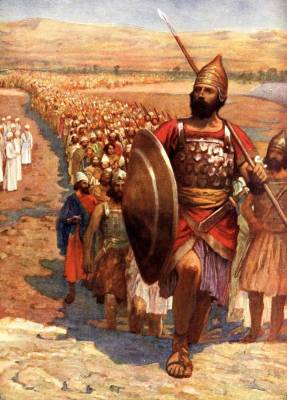 Taking the Promised Land:
1
The Promised Land is something that we have to take by force and by faith.  It requires us not to focus on how great our circumstances are, but instead how great our God is.  In order to do this, we have to be like Caleb with a different spirit; a spirit that understands the power of God and trusts in His promises.
2
God gave Joshua several instructions on how to lead the Israelites into the promised land.  The most frequent and repeated instruction was for Joshua to be strong and of good courage.  God also encouraged Joshua to meditate on His word day and night.
3
Even in the promised land, we will still face battles.  The challenges in the wilderness are actually designed to prepare us for the promised land.  Praise is a part of victory as well as staying away from accursed things and people.
10/4/2018
Winning in the Wilderness
9